Gender Mainstreaming versusFamily Values
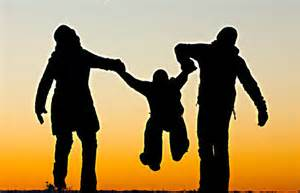 [Speaker Notes: jokjjhjgjh]
Gender Mainstreaming
Male or female behaviors are solely instilled

Elimination  of polarity between men and women

Sex can change arbitrarily

„Traditional Family“ should be abolished
Gender Mainstreaming
All Kinds of sexual relationships are promoted  

Equalisation of any kind of sexual relationships

Prompting „sex games“ – alone or with others
Comparison (1)
GT: Male or female behavior are instilled ONLY

FV: Male or female behavior is not instilled ONLY 
      but an expression of the inner nature 
      (character), TOO      

GT: Elimination of the sexual polarity

FV: Polarity underlays the structure and function
       of the hole universe
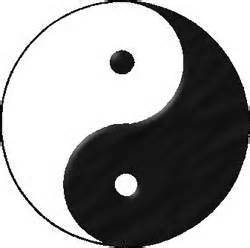 Comparison (2)
GT: The male or female sex can be 
          changed arbitrarily 
 
   FV: There are only two  sexes:
          either  male or female.
	Those are determined by birth.
	We do not have the right to change our sex.
Comparison (3)
GT: The „traditional family“ should be abolished
FV: The natural family is timeless 


   GT: All sorts of sexual relationships are promoted 
FV: One man – one woman is the highest expression of God‘s image
Comparison (4)
GT: Equalisation of all kinds of sexual relationships

FV: Only by the interaction of opposite sexes offsprings can emerge
      – Sustainability  of the human society
Comparison(5)
GT: Prompting „sex games“ –  alone or with others

FV: Our love organ belongs to God and our spouse. 
   It is the center of love, life and lineage.
The Intention behind Gender-Mainstreaming
Gabriele Kuby: 
„Since the turn of the millenium gender-mainstreaming‘ is pushed by the UN, the EU and the governments of the Western World by all kinds of political, legal and financial means. Ostensibly it‘s all about the equality of women with men. In reality it‘s about the destruction of the sexual polarity of man and woman and the abolishment of any moral norms of sexuality…“
German Institute for Youth and Societyhttp://www.dijg.de
The GIYS researches and informs about topics as:

Identity 
Marriage and Family 
Bonding and Identity Development 
Identity and Sexualiy 
Male and fimale Identity and Culture
Violation of Identity
The Universe
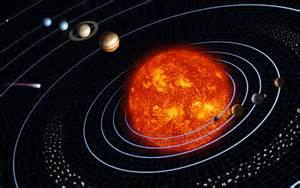 Natural Order of the Universe
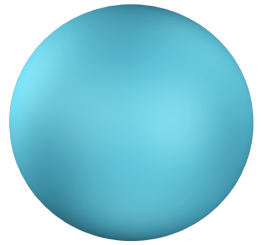 Vertical Order
Center of the Galaxy
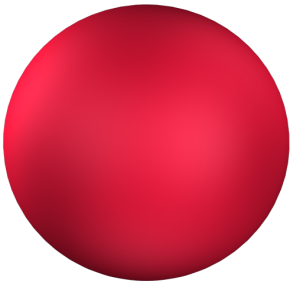 Individual Order
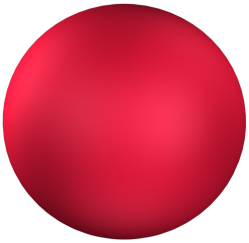 Sun
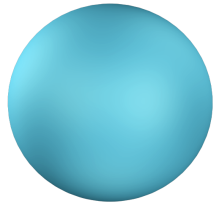 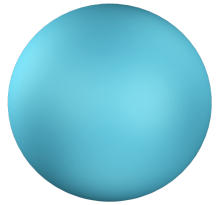 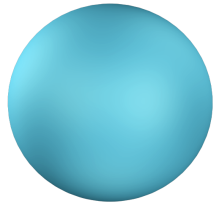 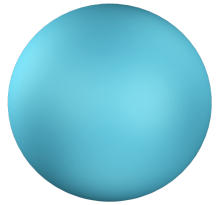 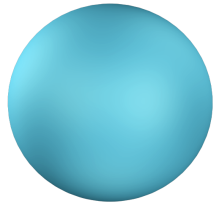 Venus
Mars
Jupiter
Mercur
Earth
HorizontalOrder
[Speaker Notes: 3 Hauptordnungen]
The Natural Order within the Family
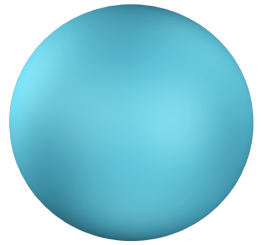 VerticalOrder
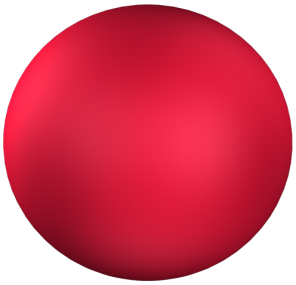 Grandparents
Individual Order
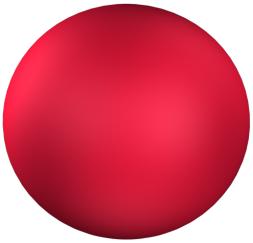 Parents
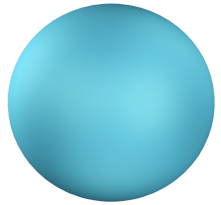 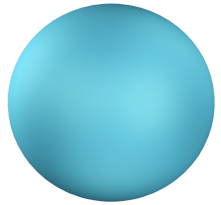 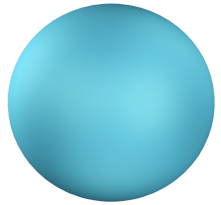 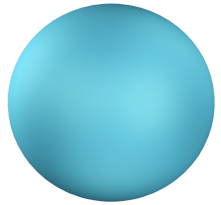 Children
Brother
Brother
Sister
Sister
Horizontal Order
[Speaker Notes: Traditional Role of Education
1.	Passing on knowledge and cultural values
2.	Teaching moral standards and social responsibilities
3.	Preparing good citizens]
Positions in the Family
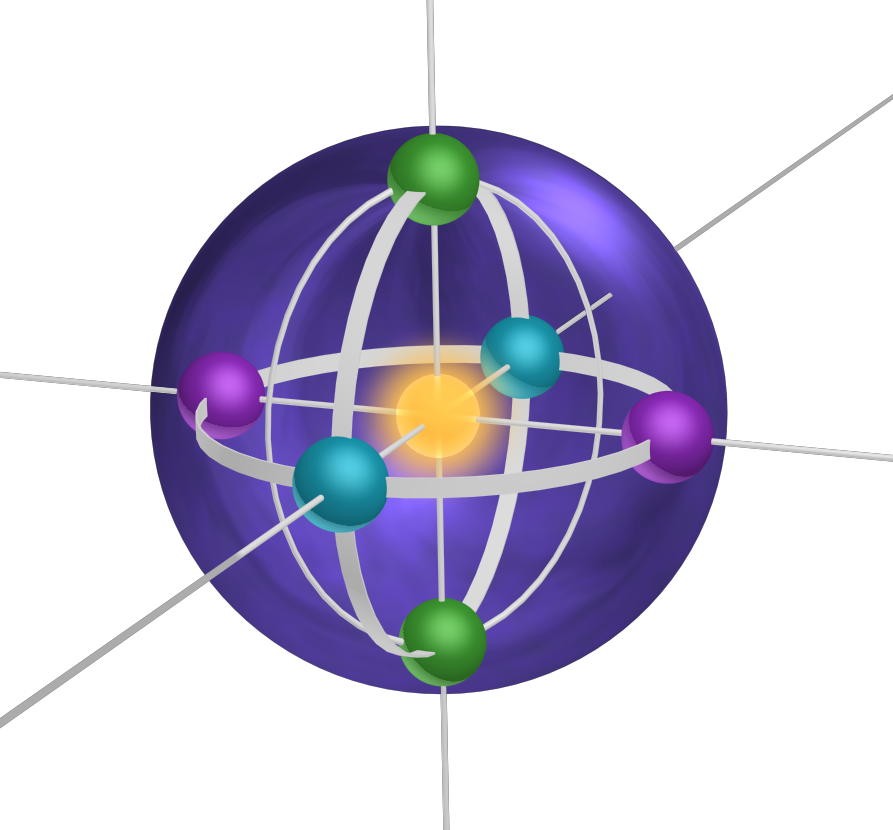 Grandparents  & Parents
Younger
Siblings
True
Love
Husband
Wife
Elder
Siblings
Children & Grandchildren
[Speaker Notes: Explosion of Destructive 
Youth Behavior Since 1940s
1940s School Problems
1.	Talking out of turn
2.	Chewing gum
3.	Making noise
4.	Running indoors
5.	Getting out of line
6.	Improper clothing
7.	Littering
1990s School Problems
1.	Drug abuse
2.	Alcohol abuse
3.	Pregnancy
4.	Suicide
5.	Rape
6.	Robbery
7.	Assault
Source:	William J. Bennett et al., Index of Leading Cultural indicators, Empower America, Mar. 1993]
The Four Great Realms of Heart
Parent‘s Love
Children’s Love 
Sibling’s Love
Conjugal Love
Parent’s Love
Kind
Conjugal Love
Sibling‘s Love
Children‘s Love
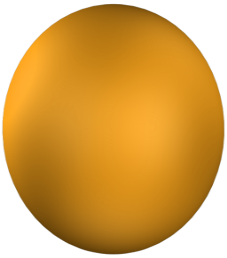 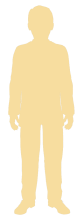 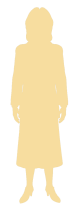 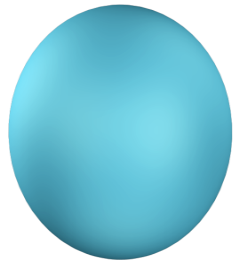 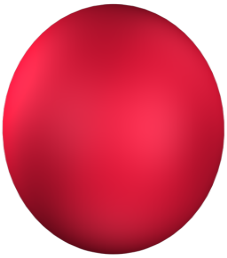 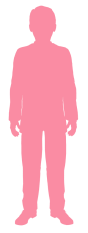 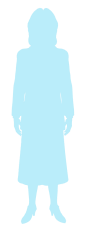 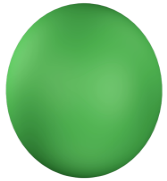 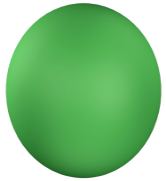 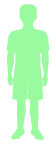 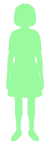 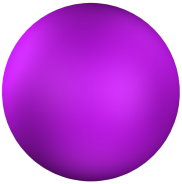 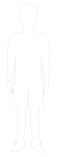 The Realm of Children’s Love
God‘s 
 Love
[Speaker Notes: Early Appeal of
Non-Directive Education
1.	Used interactive methodology
2.	Supported by the science of its time
3.	Coincided with the loss of confidence in traditional values
4.	Seemed to promote tolerance]
The Primary Quality of Children’s Love
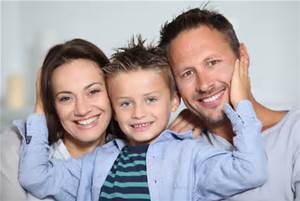 Filial Piety
[Speaker Notes: U.S. Policy Recognizes Limitations of Non-Directive Methods
Rejects Òopen-ended decision-making, values clarification and therapeuticÉ strategiesÓ in drug abuse education
Source:	U.S. Dept. of Education guidelines for drug prevention education, 1988
Mandates federal funding for directive abstinence-oriented sex education
Source:	Act of Congress, 1996]
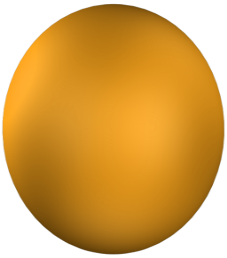 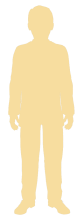 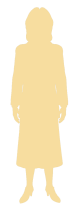 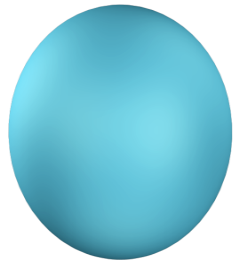 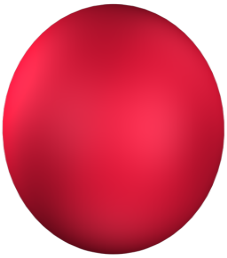 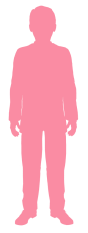 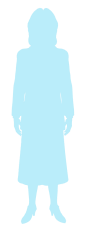 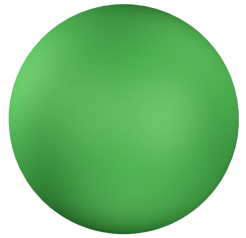 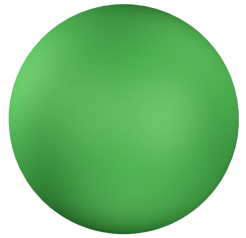 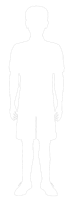 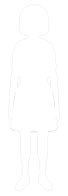 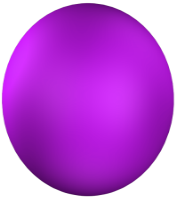 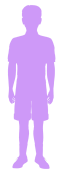 The Realm of Sibling’s Love
Peers
Friends
Cousins
Give and Take
[Speaker Notes: Why Moral & Ethical
Education Was Neglected
1.	Rise of moral relativism
¥	All values subjective
2.	Increasing pluralism
¥	Unclear whose values should be taught
3.	Confusion that teaching values was promoting religion]
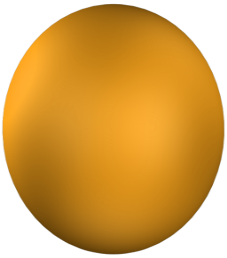 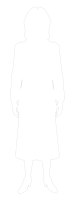 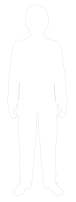 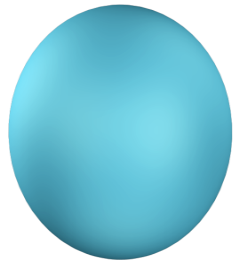 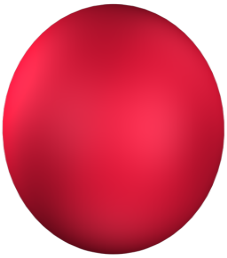 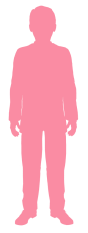 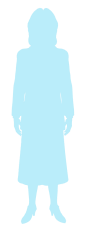 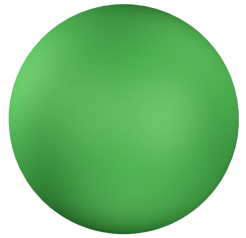 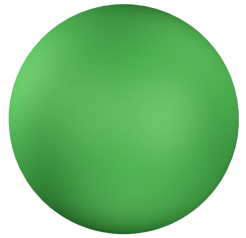 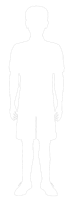 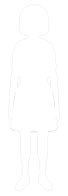 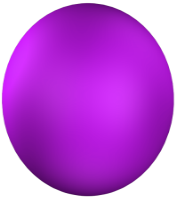 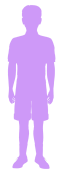 Parents Can SolveConflicts between  Siblings
God‘ s
 Love
[Speaker Notes: Part 2.
Why Give Priority 
to Moral & Ethical Education?]
Primary Virtues of Sibling’s Love
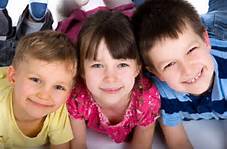 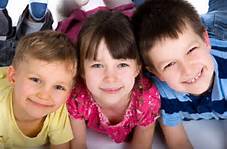 Harmony & Purity
[Speaker Notes: Ò	The greater our material power, the greater our need for the spiritual insight and virtue to use our power for good and not evilÉWe have never been adequate spiritually for handling our material power; and today the morality gap isÉgreater than it has ever been in any previous age.Ó
Source:	Arnold Toynbee British Historian, ÔCivilization on Trial]
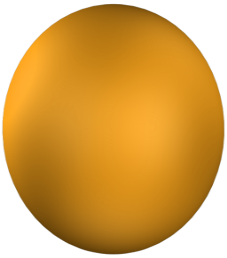 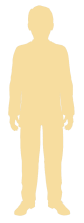 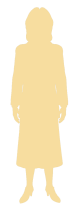 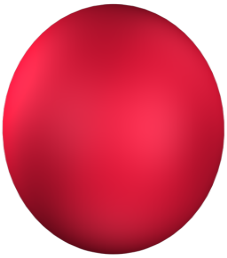 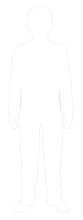 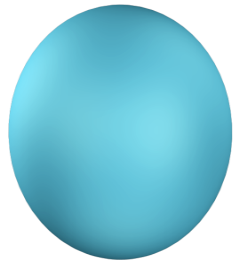 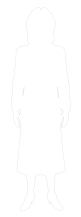 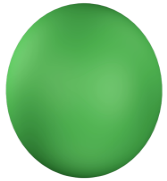 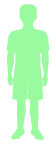 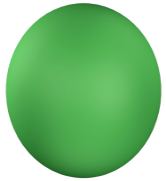 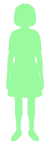 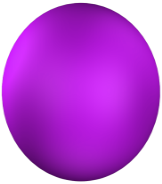 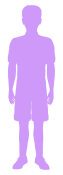 The Realm of Conjugal Love
God‘s 
 Love
[Speaker Notes: Two Dimensions of Values]
Spouse’s Realm Draws on other Realms
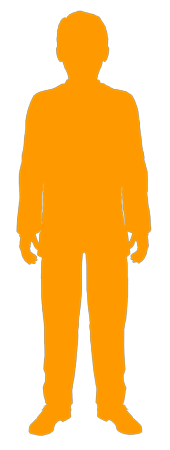 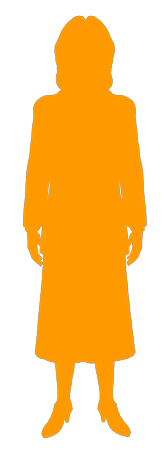 Wife
Friend
Mother
Daughter
elder Sister
younger Sister
Husband
Friend
Father
Son
elderBrother
younger
Brother
[Speaker Notes: ÒCharacter is destiny.Ó
Heraclitus, Greek philosopher]
Primary Virtues of Spouse’s Love
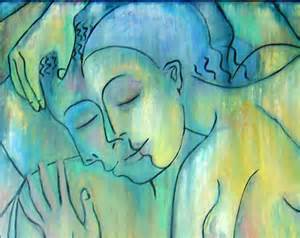 Treue & Verbindlichkeit
[Speaker Notes: Part 3.
What Is a 
Balanced Education?]
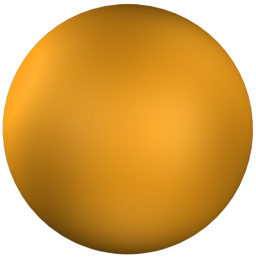 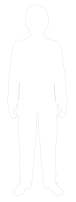 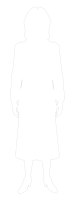 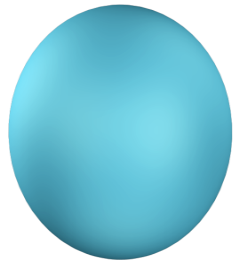 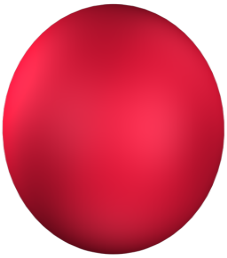 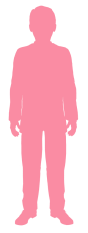 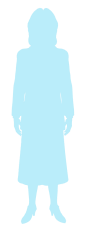 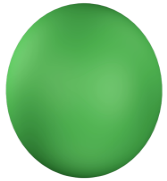 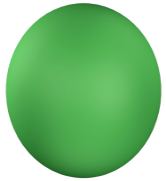 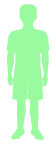 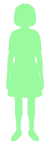 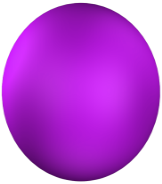 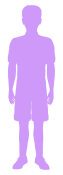 The Realm of Parent’s Love
God‘s Love
[Speaker Notes: Philosophy & Science 
of Education
Philosophy of Education
Purpose
Ideals
Goals
Science of Education
Curriculum
Methods
Administration]
Primary Virtues of Parent’s Love
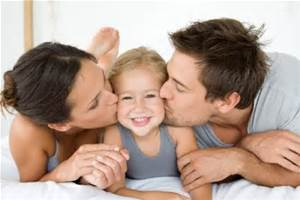 Investment & Compassion
[Speaker Notes: Good Character
Inner disposition conducive to right conduct
¥	Attitudes and habits
¥	For the purpose of loving]
Society — Extension of the Family
Leaders, Superiors
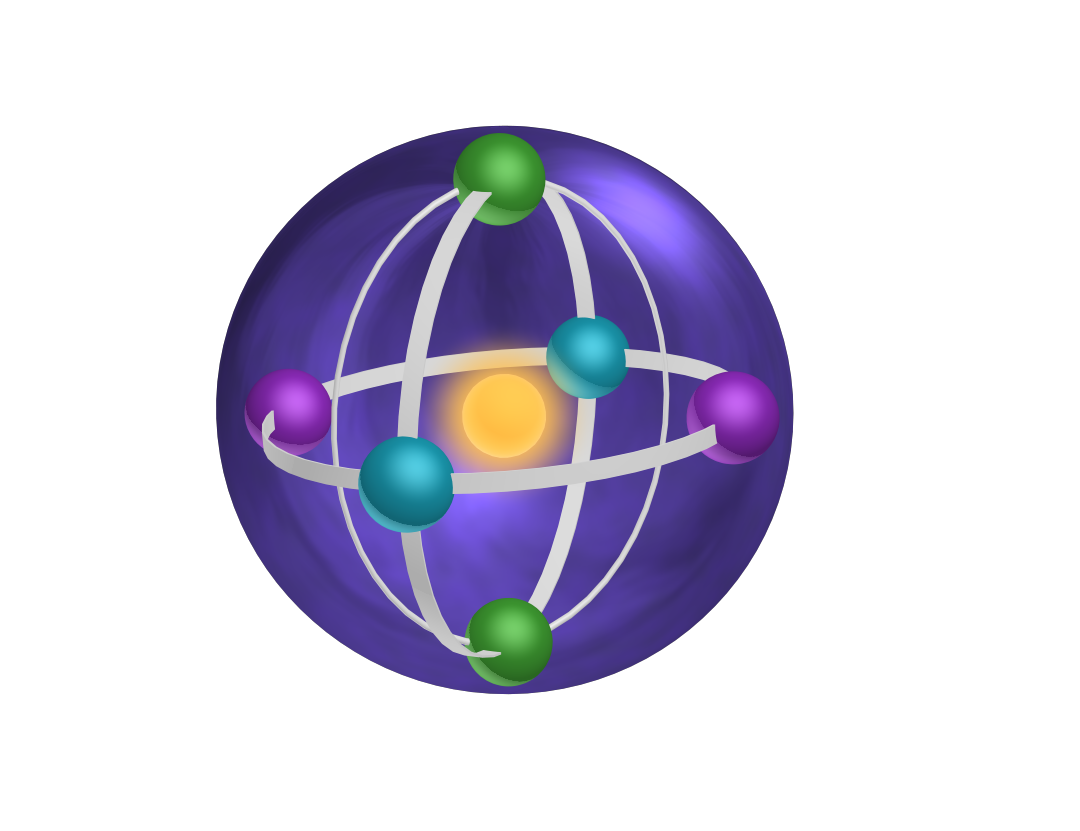 younger 
Peers
Parents
younger
Siblings
True 
Love
Husband
Wife
Elder
Siblings
Elder
Peers
Children
Subordinates
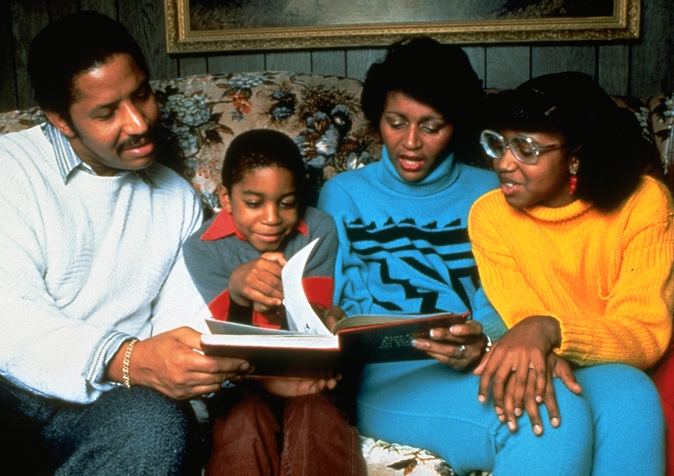 Cornerstone of World Peace
Families bridge Cultures

Peaceful Families support peaceful nations

Basis for empathy with all people
[Speaker Notes: Throughout history...education has had two great goals: To help young people to become smart and...become good.Ó
Source:	Dr. Thomas Lickona, ÔEducating for Character]
“An ideal family is the place, where parents, children, husband and wife and brothers and sisters want to be connected in true Love. Under these circumstances they have equal rights for all times. There heaven on earth starts and heaven in the spirit world will   automatically be realized.” 

SMM (CSG “Love and Family”)
[Speaker Notes: Morals Goal — Loving Relationships & Family

Strong marriages
Effective parenting
Ethical practice
living for higher purpose]
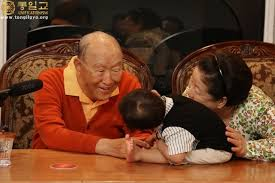